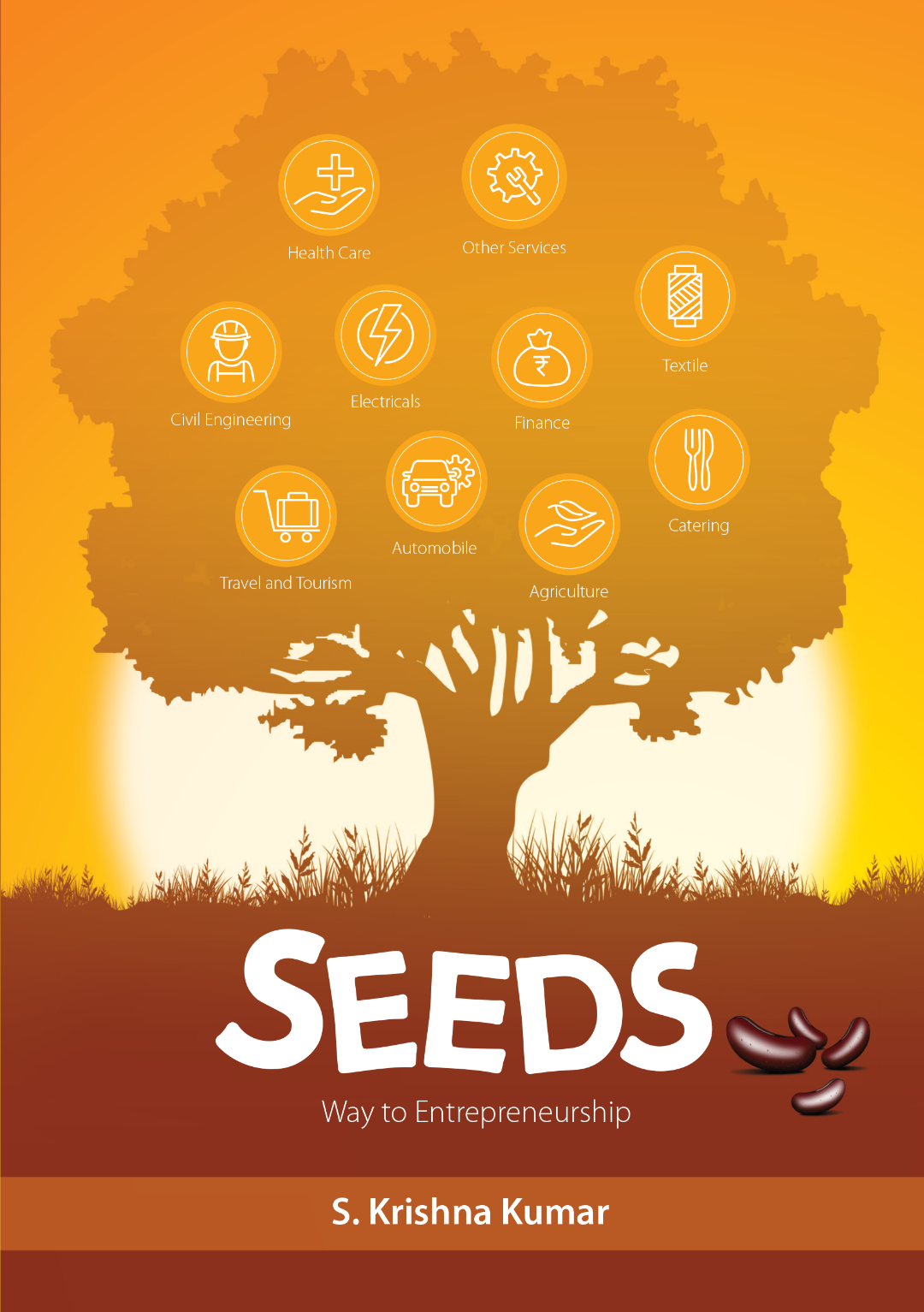 Book launch
by Rev. Fr. Jinu Vadakkemulanjanal
Date: April 22nd, 2016
Time: 9:00AM to 10:00AM
Venue: Jacob Hall
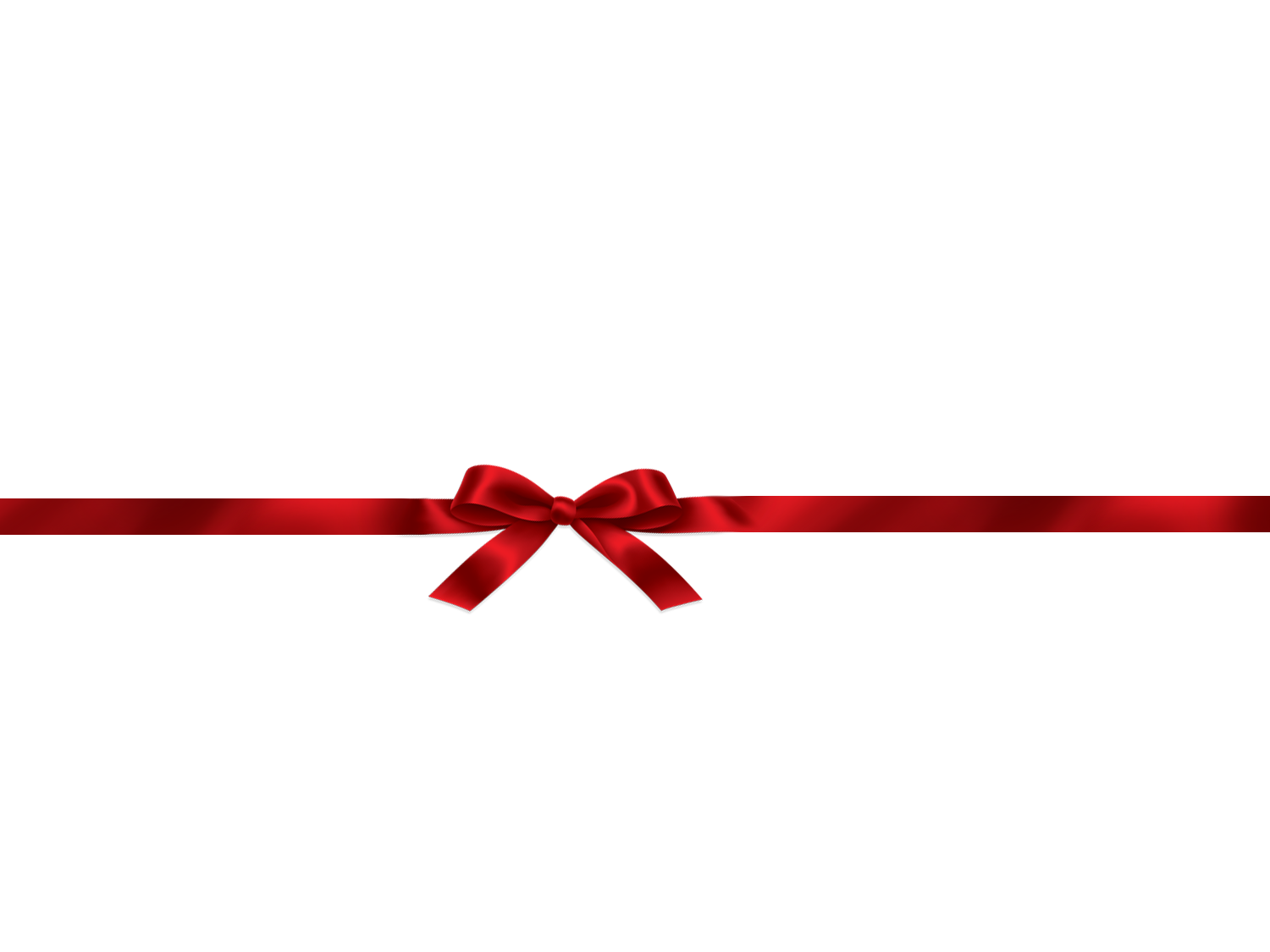 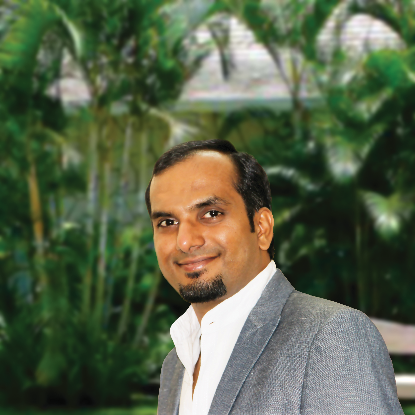 S. Krishna Kumar
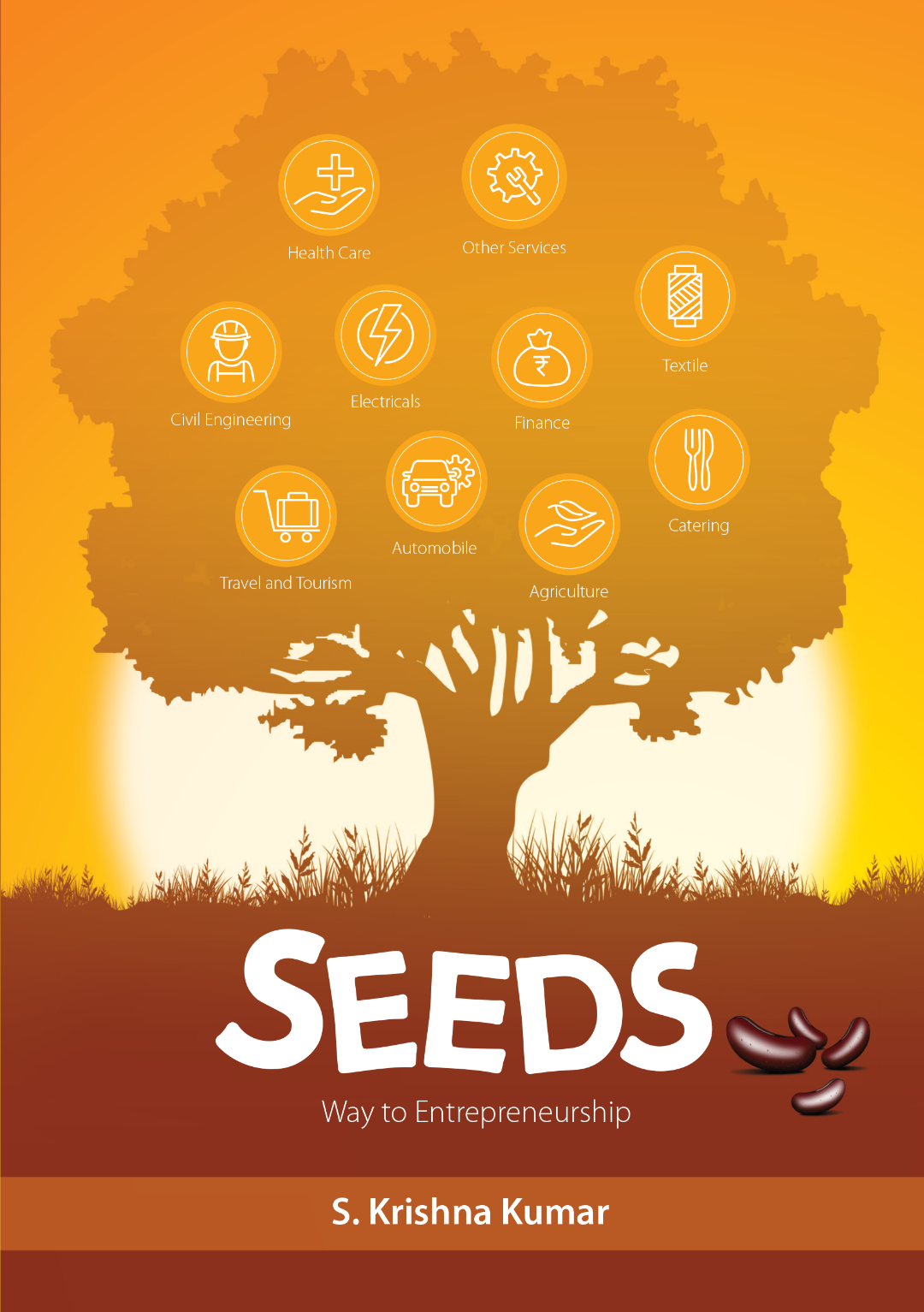